U.S. Retail Sales: Physical vs. Ecommerce 10-Year Trend
Scan or click to access more shopping insights
Although physical shopping continues to dominate, ecommerce now accounts for ~20% of total retail sales
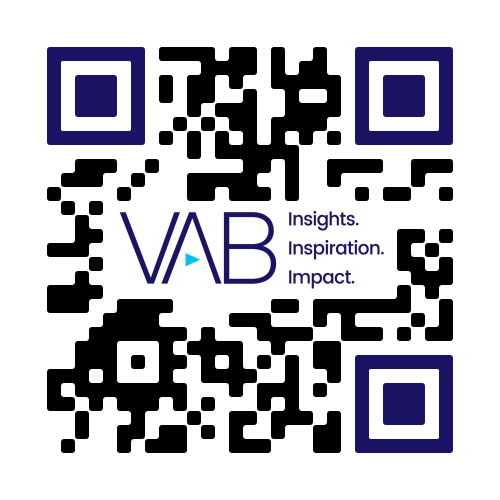 U.S. Retail Sales: 10-Year Trend
In Billions
$8,323.0
$8,088.4
$7,852.8
$7,616.7
$7,402.0
$7,200.1
$7,041.0
$6,519.9
$5,565.7
$5,401.5
(81.3%)
(80.5%)
(82.1%)
(83.0%)
(83.9%)
(85.6%)
(84.7%)
(85.4%)
(85.4%)
(89.4%)
Source: EMARKETER Forecast, October 2024. Note: Excludes travel and event tickets, payments such as bill pay, taxes, or money transfers, restaurant sales, food services and drinking place sales, gambling and other vice goods sales.
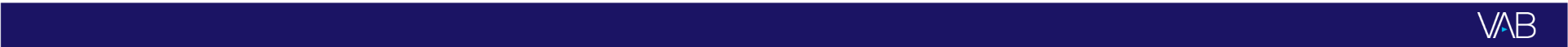 theVAB.com/insights